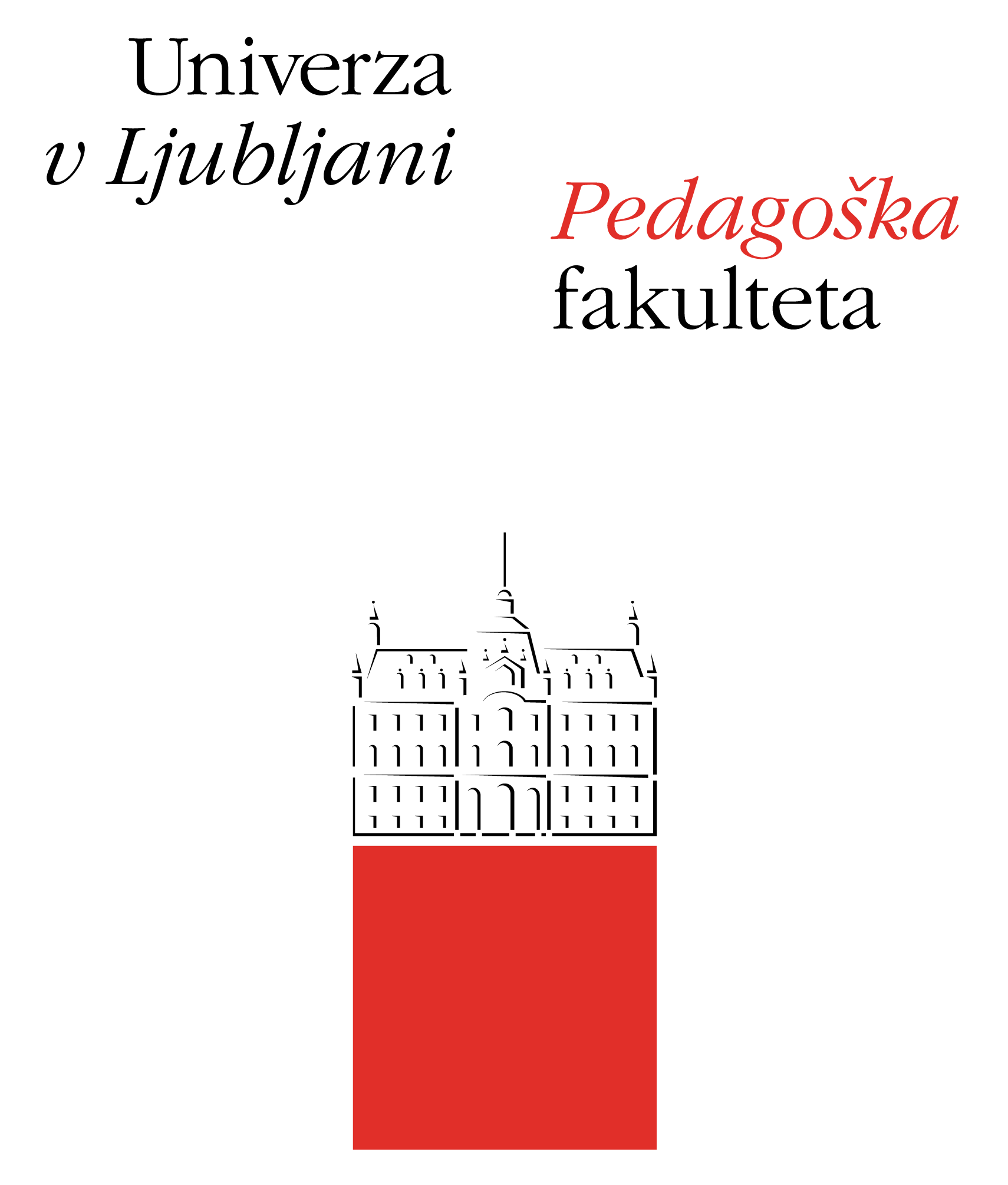 Spodbujanje gibalne aktivnosti učencev
dr. Vesna Štemberger
Pedagoška fakulteta / Faculty of Education
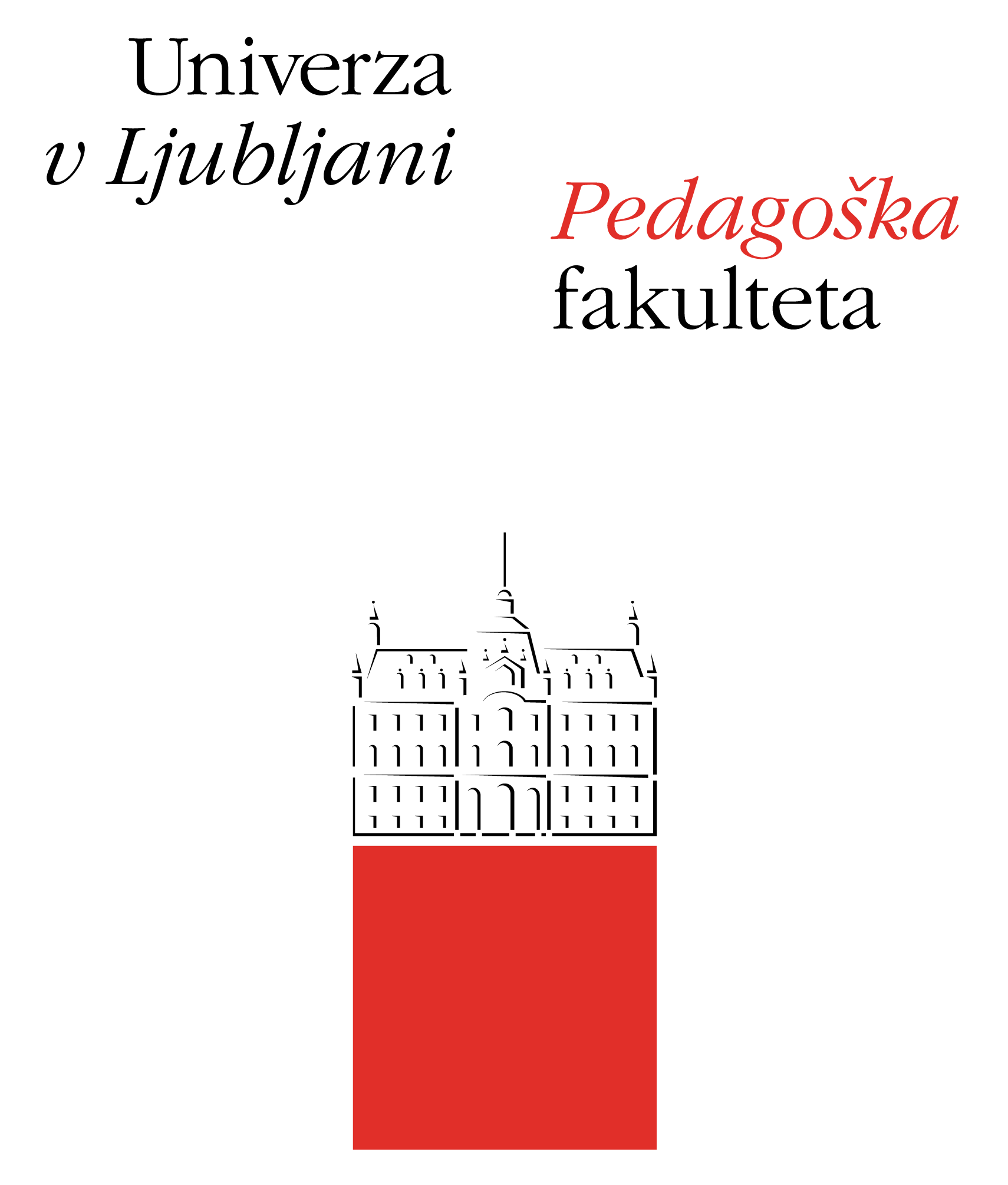 Šole, ki spodbujajo gibanje (različni načini): učenci povzročajo 2x manj motenj (klepetanje, igranje, risanje, ležanje na mizi …) med poukom, kot učenci na šolah, kjer izvajajo samo minuto za zdravje in povprečno skoraj 6x manj motenj kot učenci na šolah, ki ne spodbujajo gibanja.

Učenci na šolah, ki spodbujajo gibanje v povprečju GŠA 10,8% pouka (šole, ki gibanja ne spodbujajo – 1,3%).

Uporaba pripomočkov, ki spodbujajo gibanje: več pripomočkov v učilnici rezultira v večjem številu učencev, ki so GŠA med poukom.
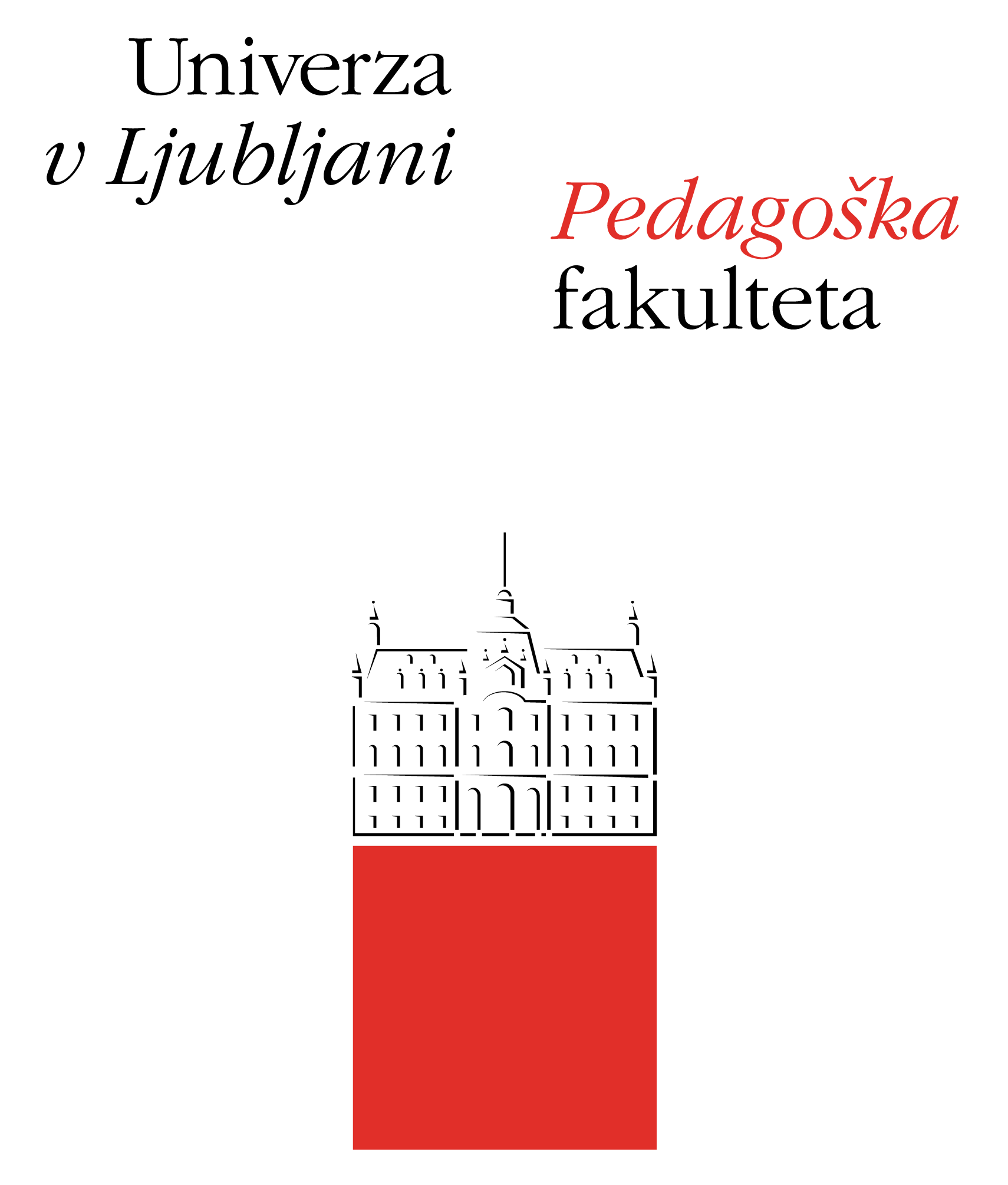 MOŽNOSTI ZA VKLJUČEVANJE GIBANJA V VI PROCES

Okolje, ki nagovarja h gibanju (učilnice, hodniki, avle, zunanji okoliš šole).
Pripomočki za dinamično sedenje (žoge, kinetične mize, ravnotežne blazine za sedenje) – vpeljemo telesno aktivnost nižje intenzivnosti, ki je pozitivno povezana z učnimi dosežki posameznikov, manjšo utrujenostjo in splošnim boljšim počutjem.
Motivacijski napisi.
Urejenost okoliša šole, ki omogoča in spodbuja prosto igro otrok (travnate površine z drevjem in grmovjem) in igro, usmerjeno v GŠA (igrala, zunanje fitnes naprave …)
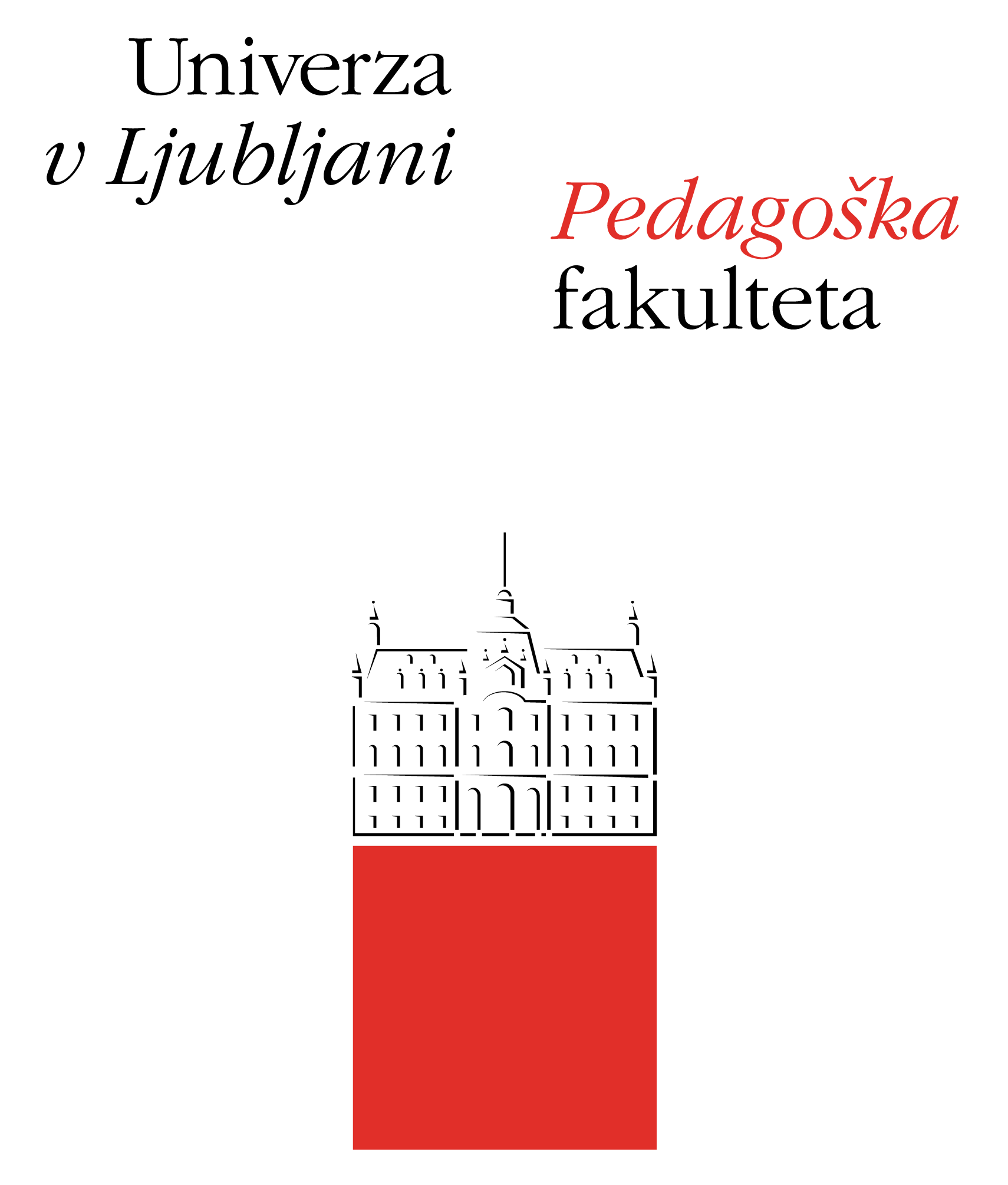 MOŽNOSTI ZA VKLJUČEVANJE GIBANJA V VI PROCES

Aktivni transport: varne poti v okolici šol; prostor za shranjevanje koles, skirojev … Peš bus; Bici vlak.
Minuta za zdravje: vsak učitelj, vsaka ura, po potrebi.
Aktivni odmor: organizirano 1x dnevno.
Pouk na prostem.
Poučevanje z gibanjem, skozi gibanje.

Jutranje varstvo.
RAP.